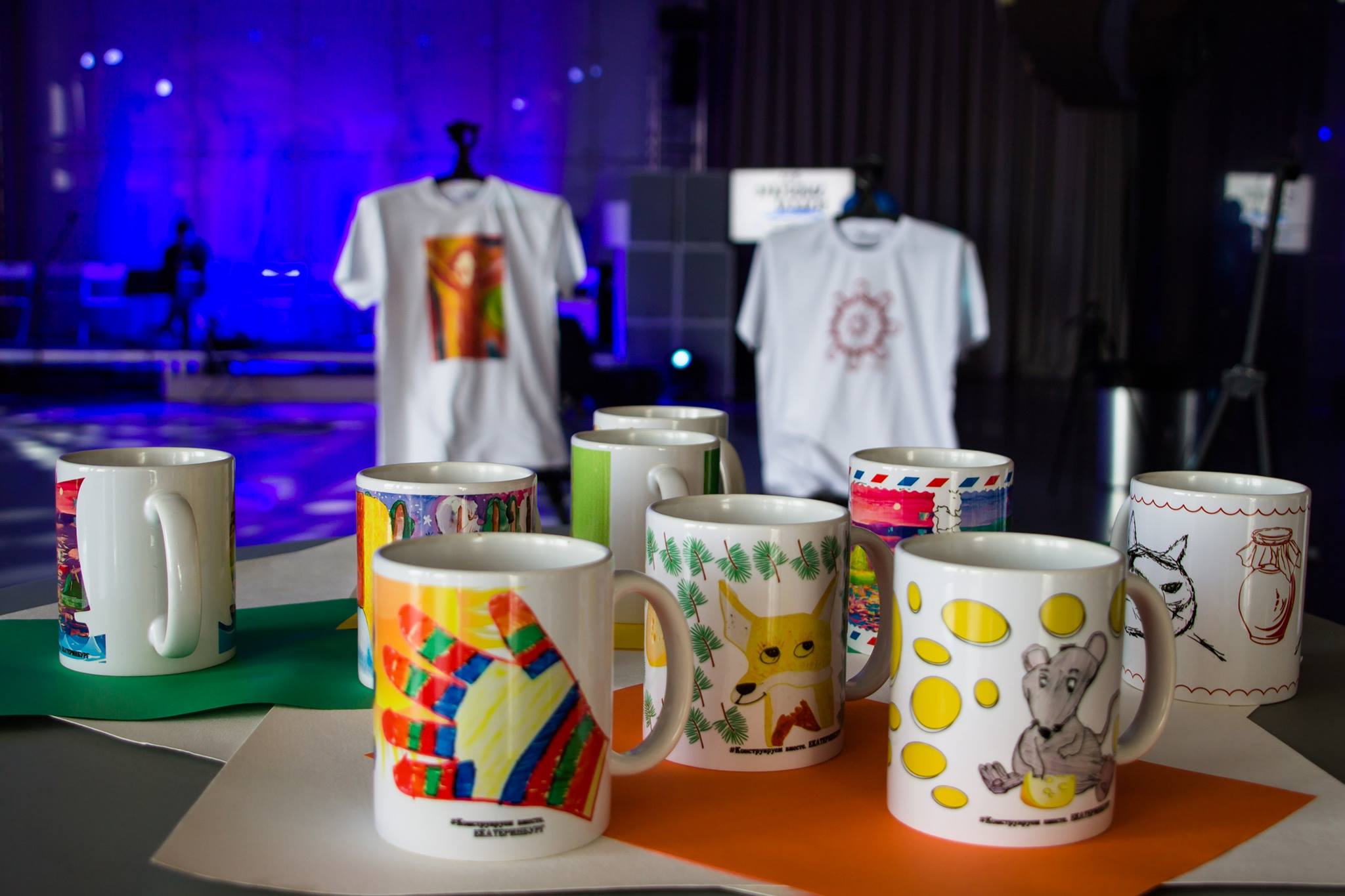 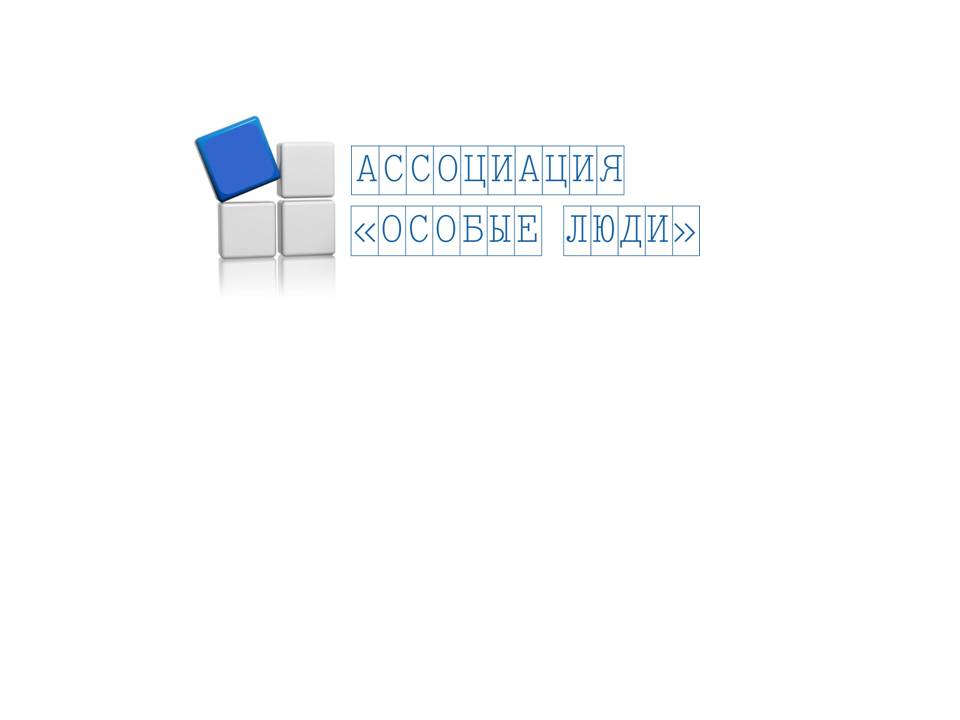 МАСТЕРСКИЕ БЕЗГРАНИЧНЫХ ВОЗМОЖНОСТЕЙПрезентация проекта
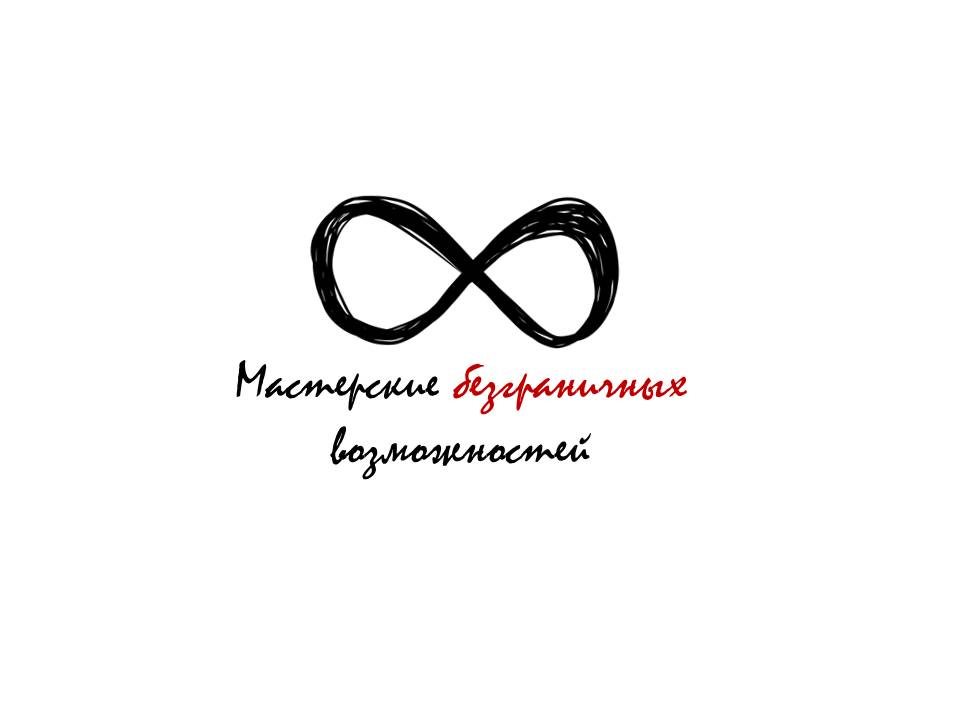 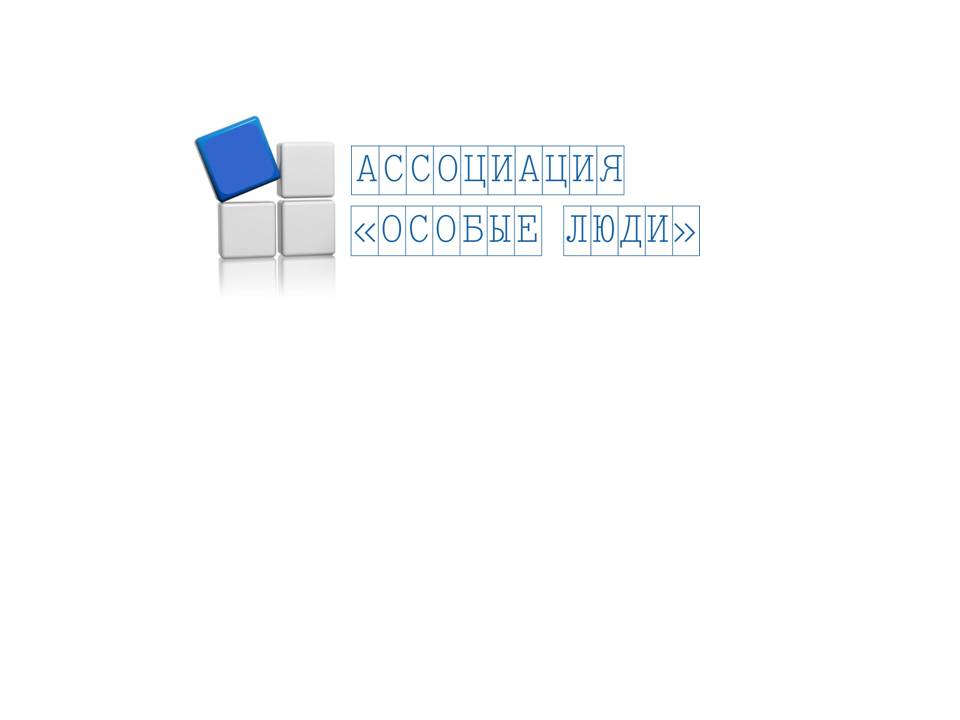 Ассоциация граждан и организаций для помощи людям с особенностями в развитии и ментальным инвалидам в городе Екатеринбурге и Свердловской области «Особые люди»  создана по инициативе членов семей, воспитывающих детей с расстройствами аутистического спектра (РАС). Создание Ассоциации стало закономерным итогом активизации инициатив гражданского общества региона, в части реабилитации, адаптации и социализации лиц с особенностями ментального здоровья. Ни для кого не секрет, что социальная изоляция людей с ОВЗ – одна из самых непростых проблем современной России. Особое место в этой картине занимают люди с заболеваниями аутистического спектра и ментальной инвалидностью. Об этом много пишут и говорят, но, тем не менее, система интеграции этих людей в общество в нашей стране до сих пор  не сформирована. Ассоциация «Особые люди» расширила сферу своей деятельности и сегодня осуществляет программы помощи людям не только с ментальной инвалидностью, но и со всеми прочими особенностями развития. Стратегическая цель организации сегодня - привлечение внимания широкой общественности и властей к проблемам этих людей и воспитывающих их семей, а также - формирование для них адекватного жизненного маршрута.
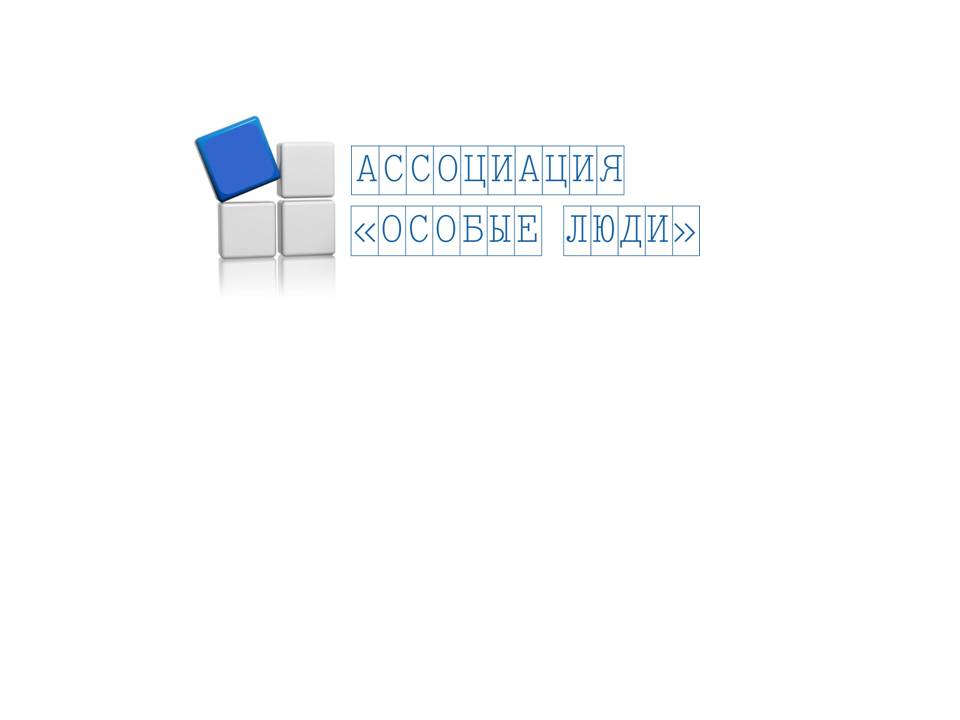 О БЛАГОПОЛУЧАТЕЛЕ
Среди направлений деятельности Ассоциации: 
- Формирование и внедрение законодательных инициатив, направленных на  повышение уровня жизни лиц с ментальной инвалидностью и другими особенностями развития -Разработка и внедрение новых форматов педагогической, психологической и медицинской реабилитации-Развитие инклюзивных проектов в части основного и дополнительного образования, культуры и спорта -Максимальное информирование общества о проблемах лиц с ментальной инвалидностью и путях  их решения-Поиск коммерческих и некоммерческих партнеров  с целью дальнейшего развития системы помощи лицам с ментальной инвалидностью и другими особенностями развития
-Правовая поддержка и помощь в трудоустройстве для людей с ментальной инвалидностью и другими особенностями развития 
Отметим также, что одним из самых востребованных актуальных на данный момент направлений поддержки людей с особенностями развития 18+ - их социализация, адаптация к самостоятельной жизни в обществе, полноценное трудоустройство.
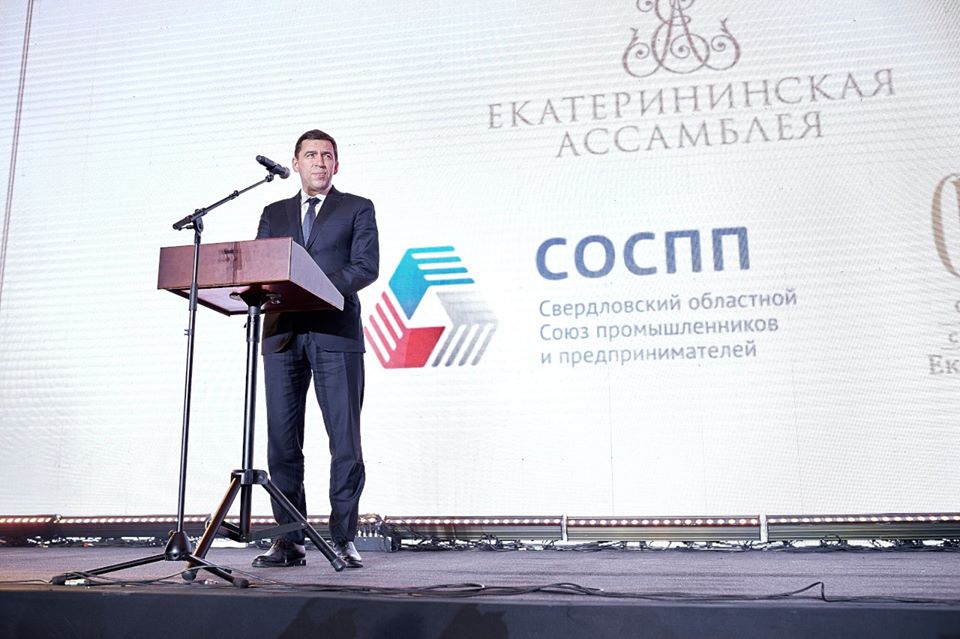 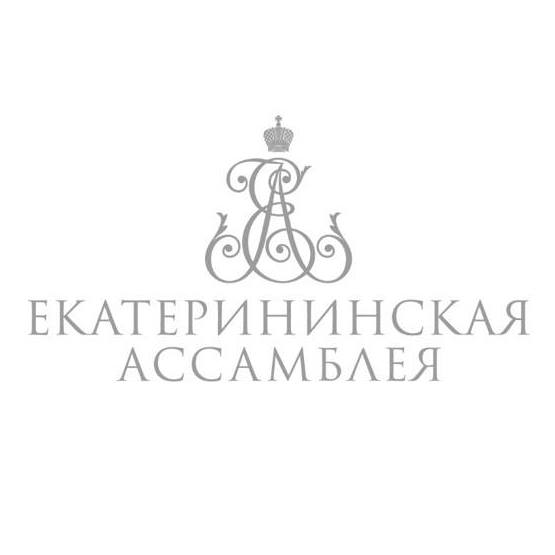 ЕКАТЕРИНИНСКАЯ АССАМБЛЕЯ
«Екатерининская ассамблея» - главное благотворительное событие Уральского региона, проходящее ежегодно по инициативе Свердловского областного Союза промышленников и предпринимателей.
Основным мероприятием программы ассамблеи является большой благотворительный аукцион, на котором в качестве лотов выставляются предметы из частных коллекций бизнесменов, политиков, спортсменов, музыкантов и художников.
Собранные в ходе аукциона денежные средства имеют целевое назначение и идут на нужды выбранного на конкурсной основе благотворительного проекта «Екатерининская ассамблея» - главное благотворительное событие Уральского региона, проходящее ежегодно по инициативе Свердловского областного Союза промышленников и предпринимателей.
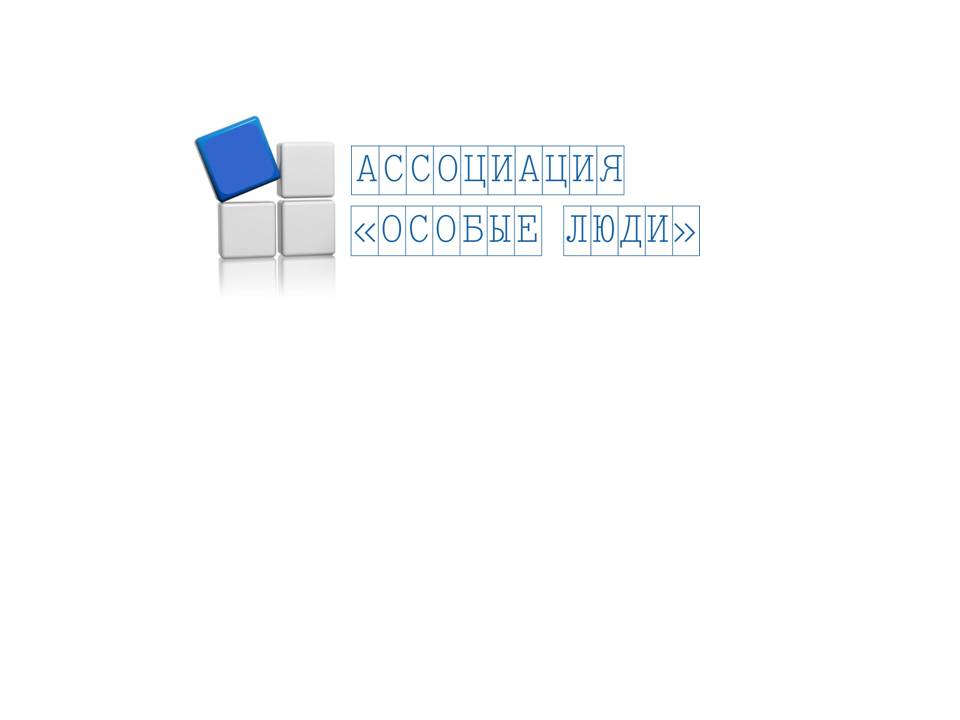 О ПРОЕКТЕ МАСТЕРСКИХ
Цель проекта МАСТЕРСКИЕ БЕЗГРАНИЧНЫХ ВОЗМОЖНОСТЕЙ - социализация детей и молодых людей с ограниченными возможностями здоровья (ОВЗ) в процессе инклюзивной обучающей и трудовой деятельности, максимально учитывающей их возможности и таланты, с последующим включением продуктов этой деятельности в линейку товаров по позиционированию Екатеринбурга как города, имеющего самобытное историко-архитектурное и социокультурное наследие, актуальное для развития экономики, образования и туризма.

Этапы проекта:
Создание инклюзивного пространства
Создание уникального контента
Производство успешного продукта
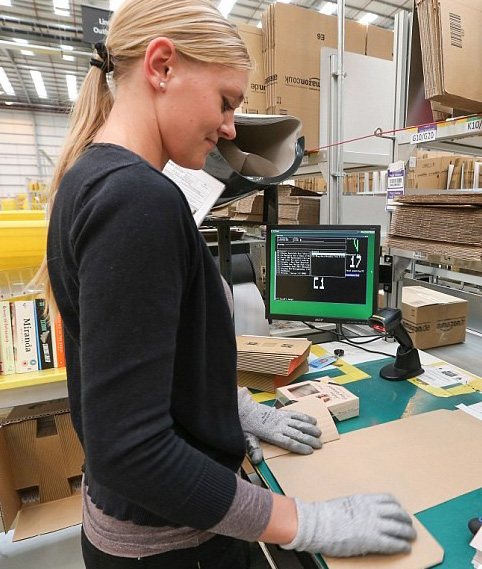 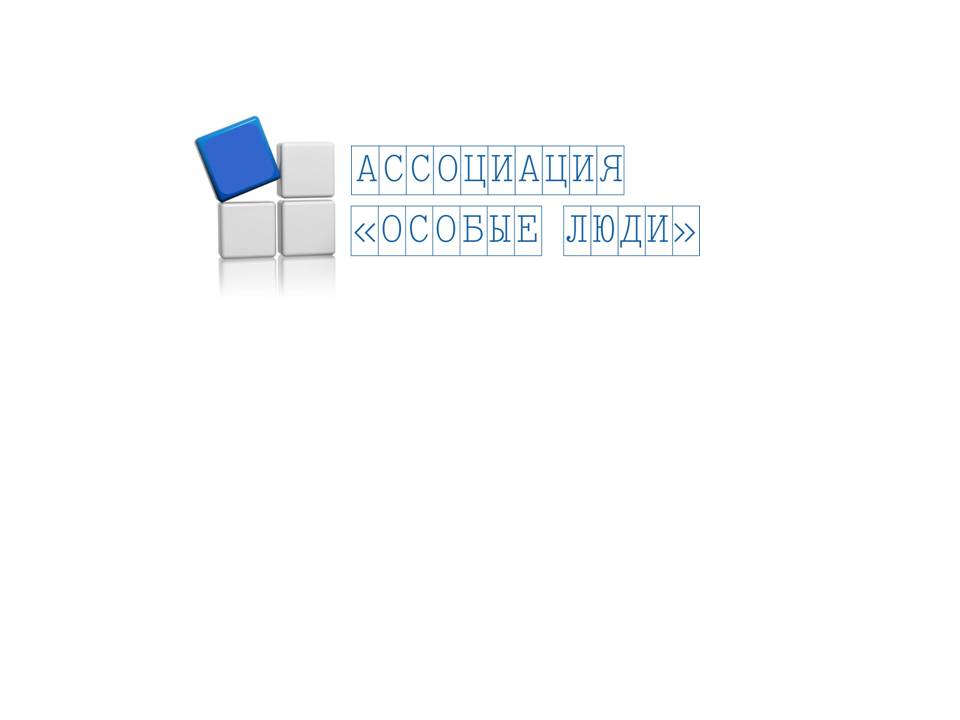 Сопровождаемая трудозанятость

Занятость нейротипичных студентов (ассистентов и методистов)

Социализация в режиме регулярных занятий

Участие в семинарах и мастер-классах 

Выездные мероприятия
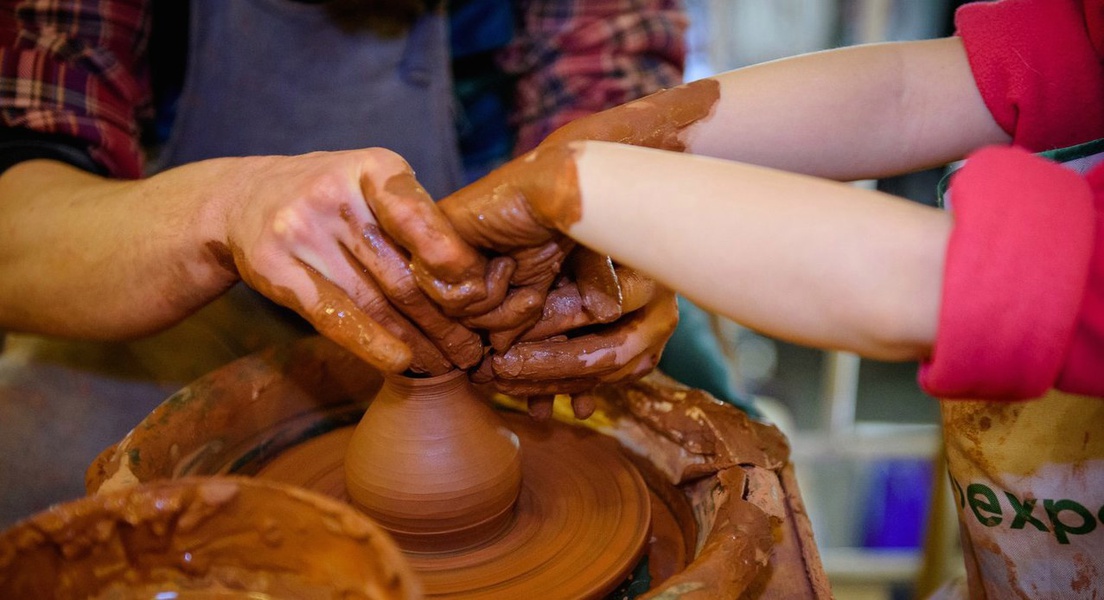 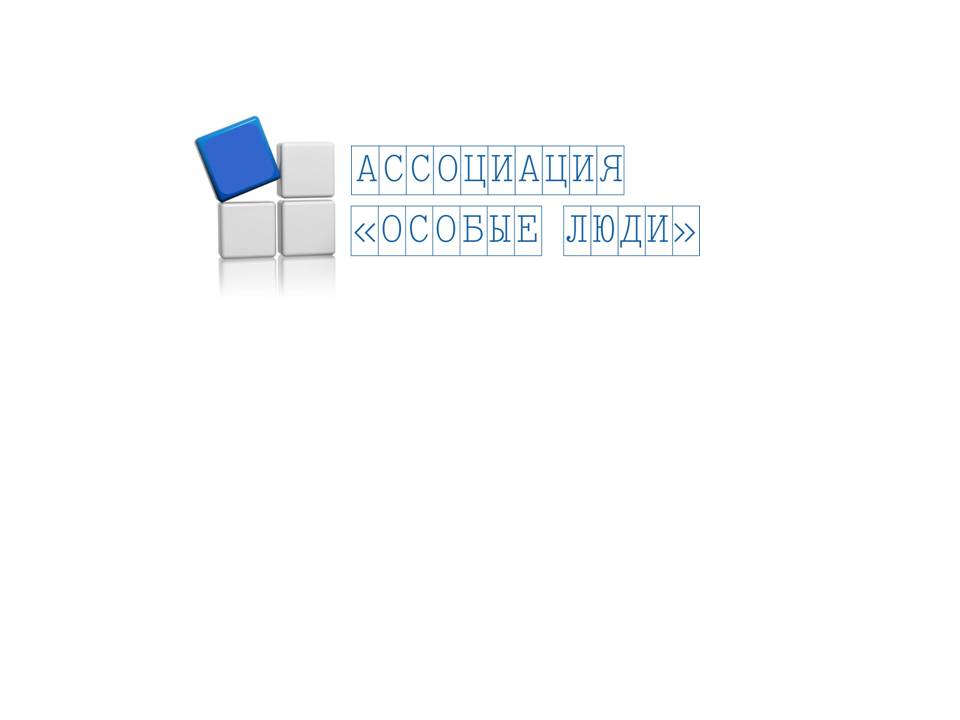 О ПЛОЩАДКЕ
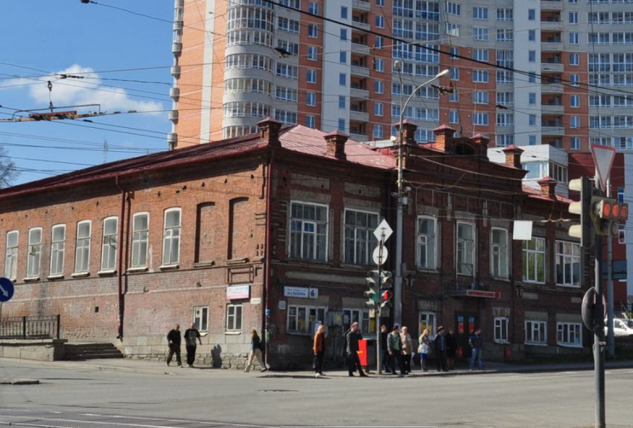 По распоряжению Губернатора Свердловской области Ассоциации «Особые люди» передано здание бывшей земской школы, на перекрестке Малышева-Московской, построенное в конце 19 века и являющееся объектом культурного наследия. 

В здании есть все условия, необходимые для создания инклюзивного городского центра сопровождаемого трудоустройства –  МАСТЕРСКИХ БЕЗГРАНИЧНЫХ ВОЗМОЖНОСТЕЙ.
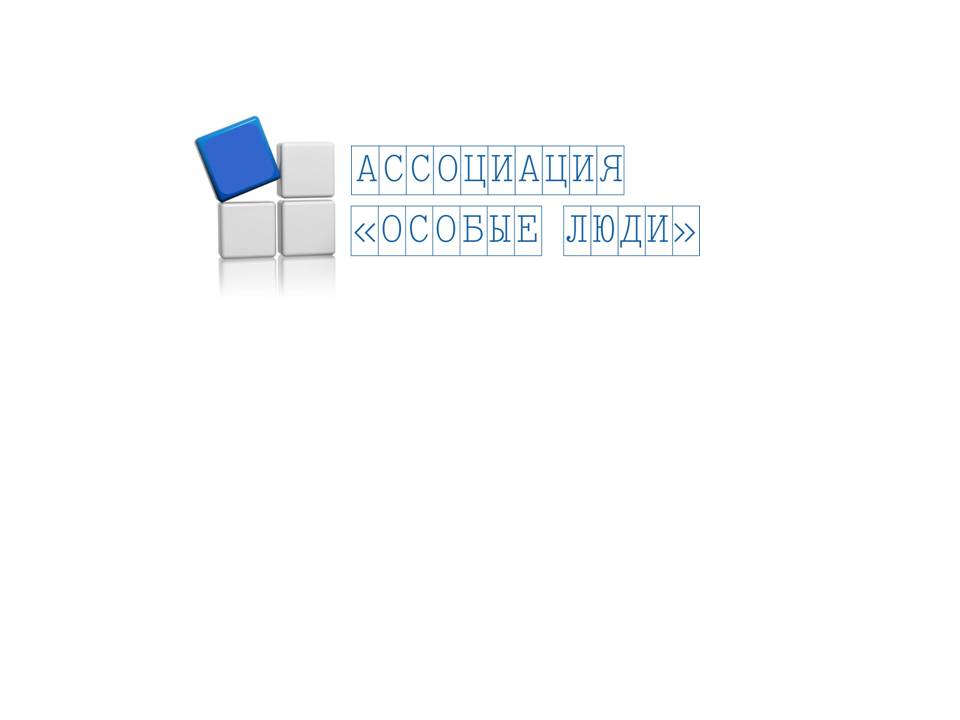 О ПРОЕКТЕ МАСТЕРСКИХ
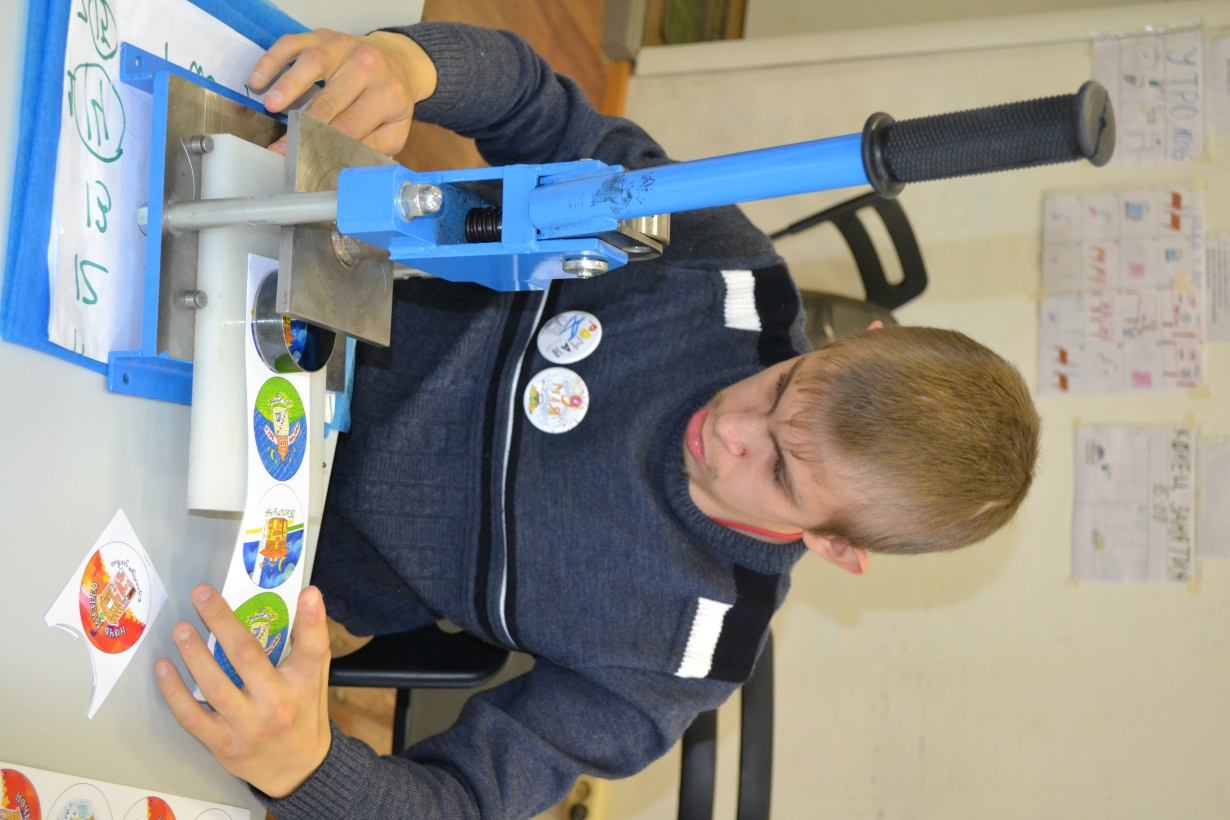 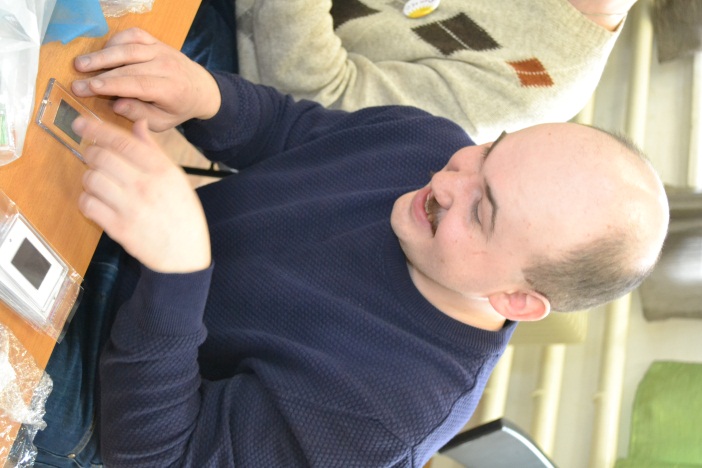 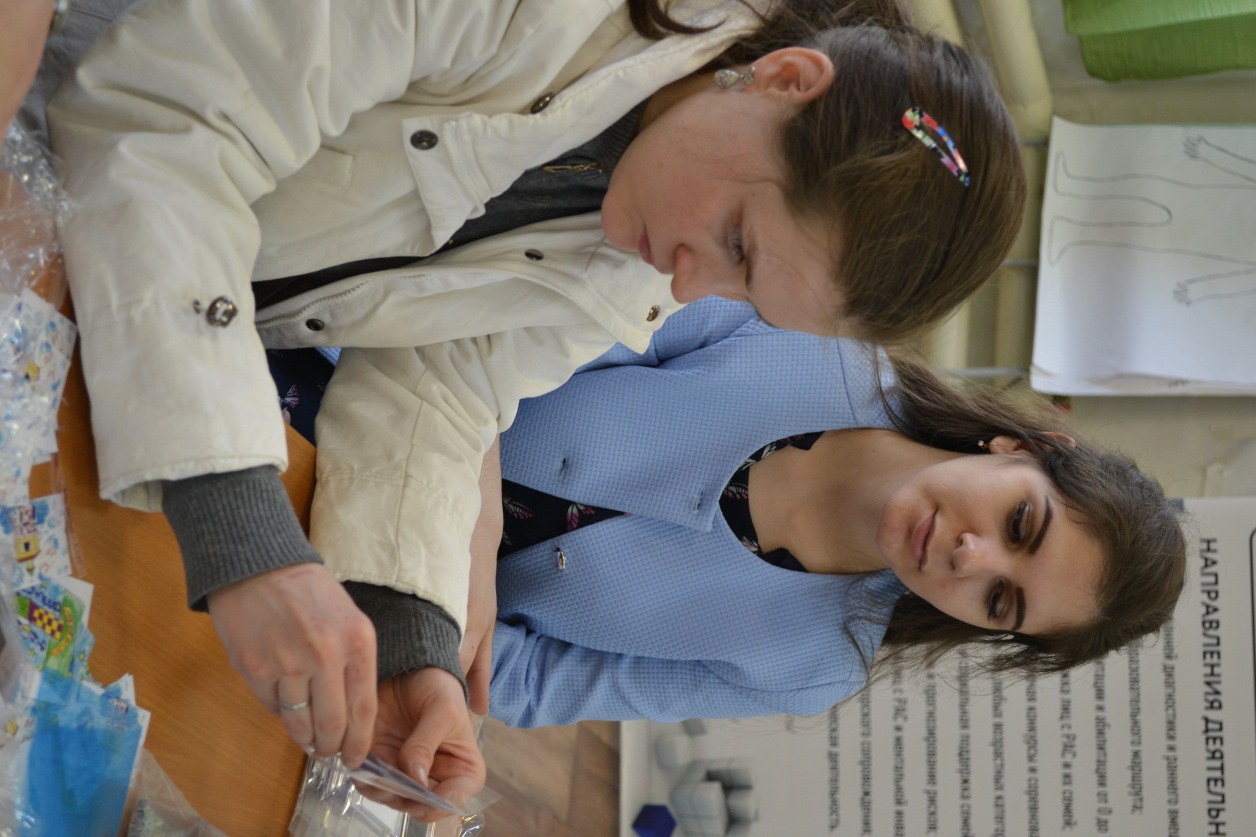 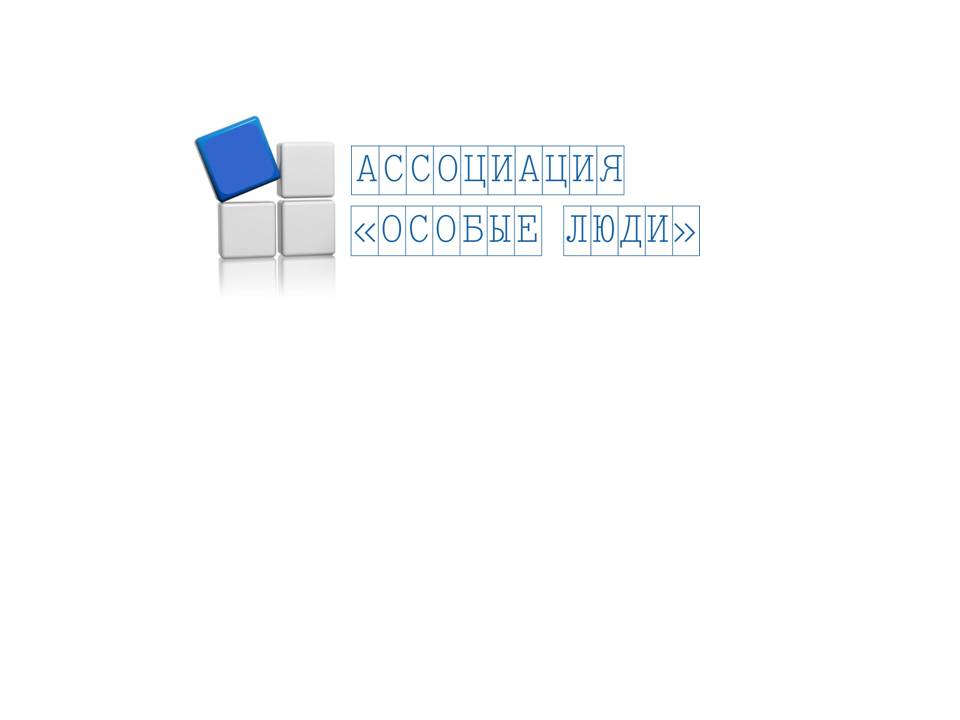 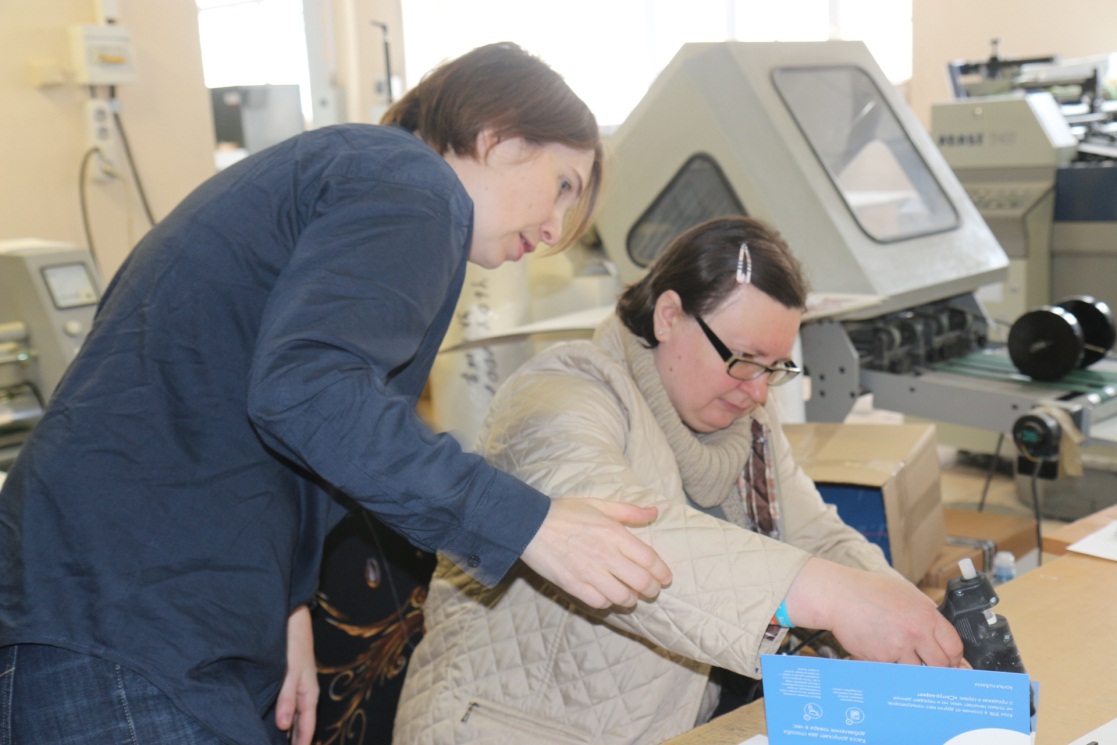 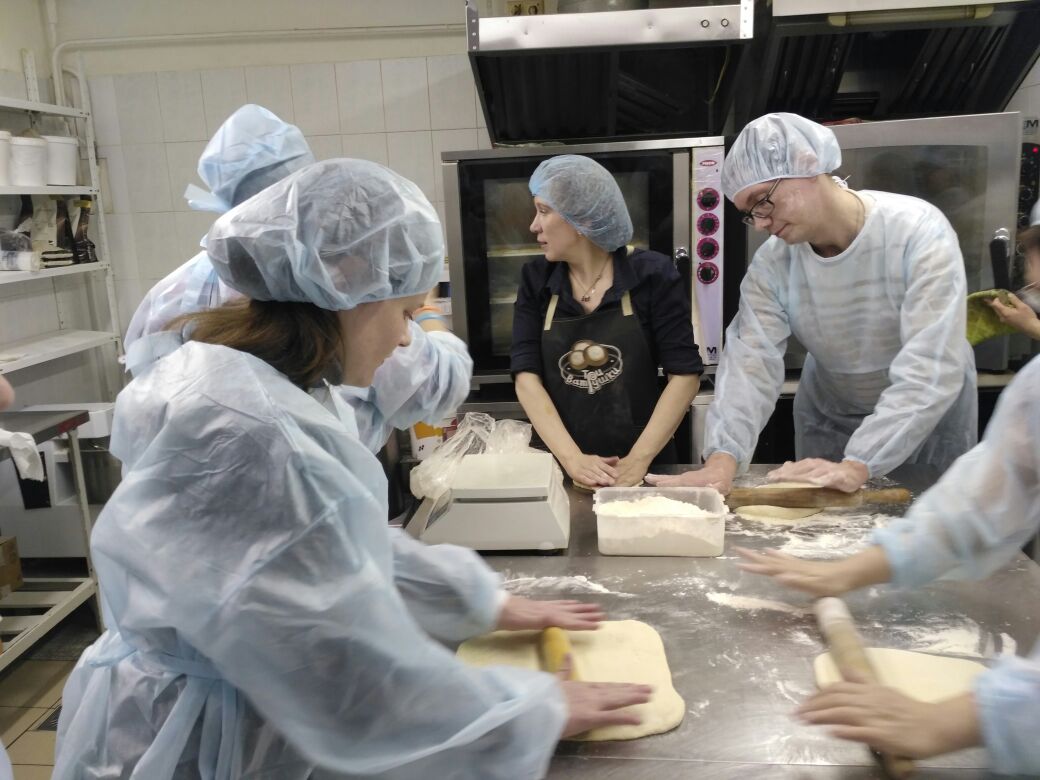 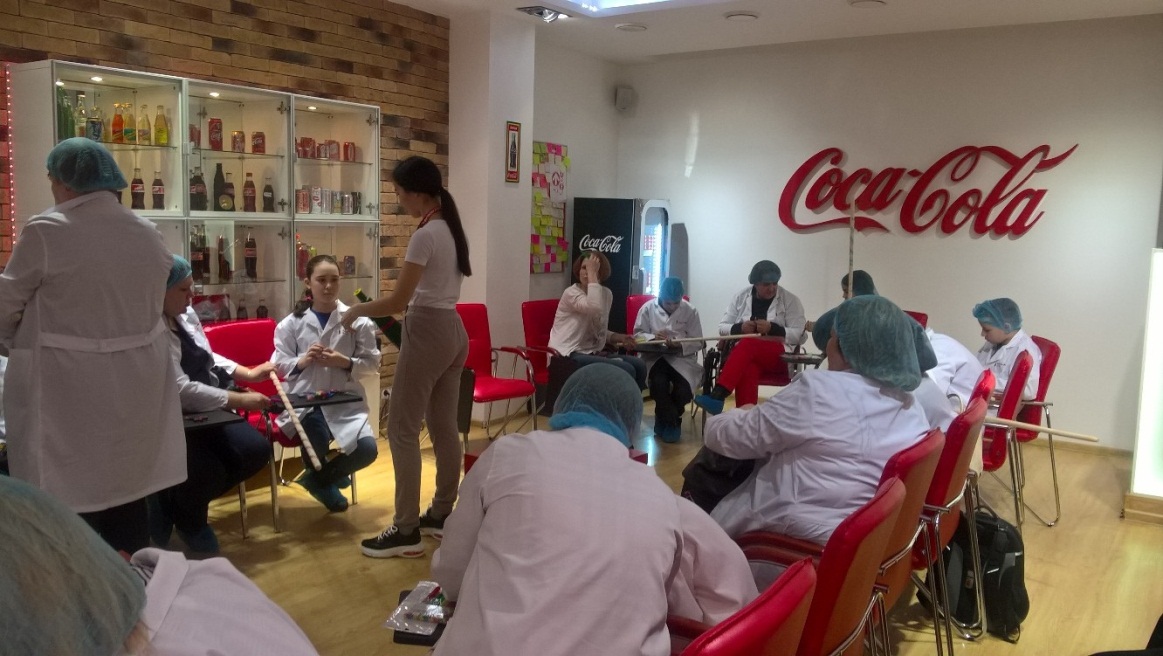 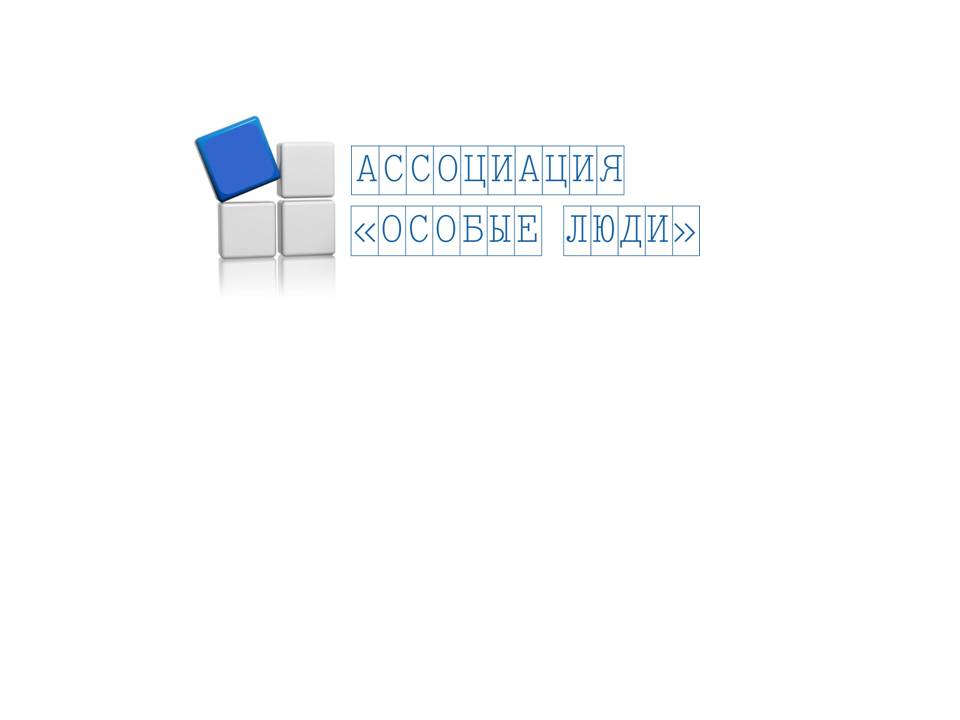 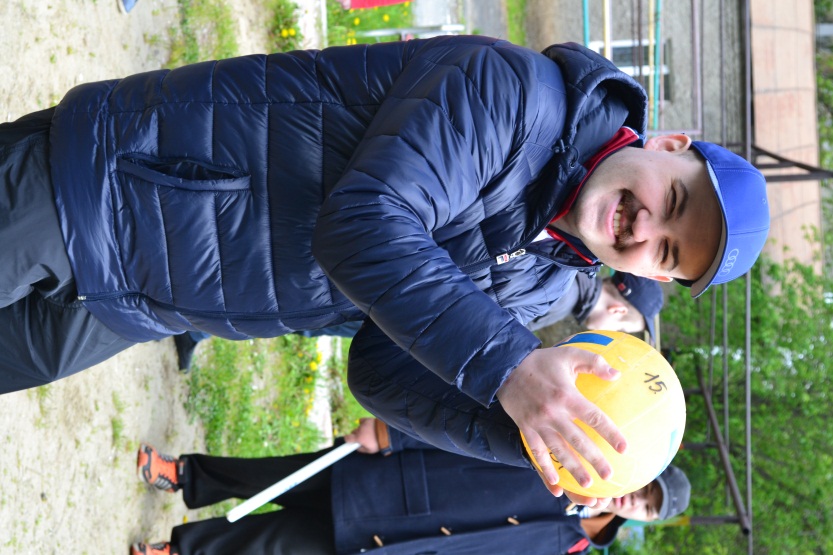 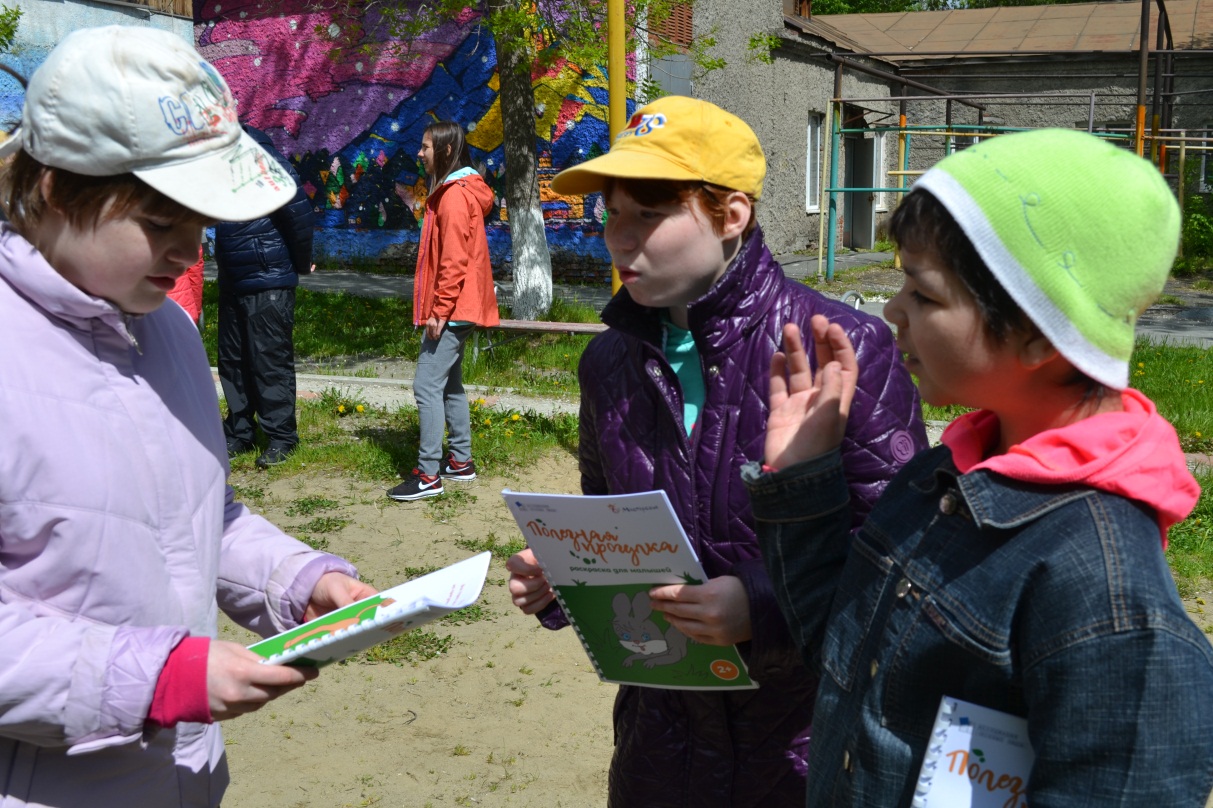 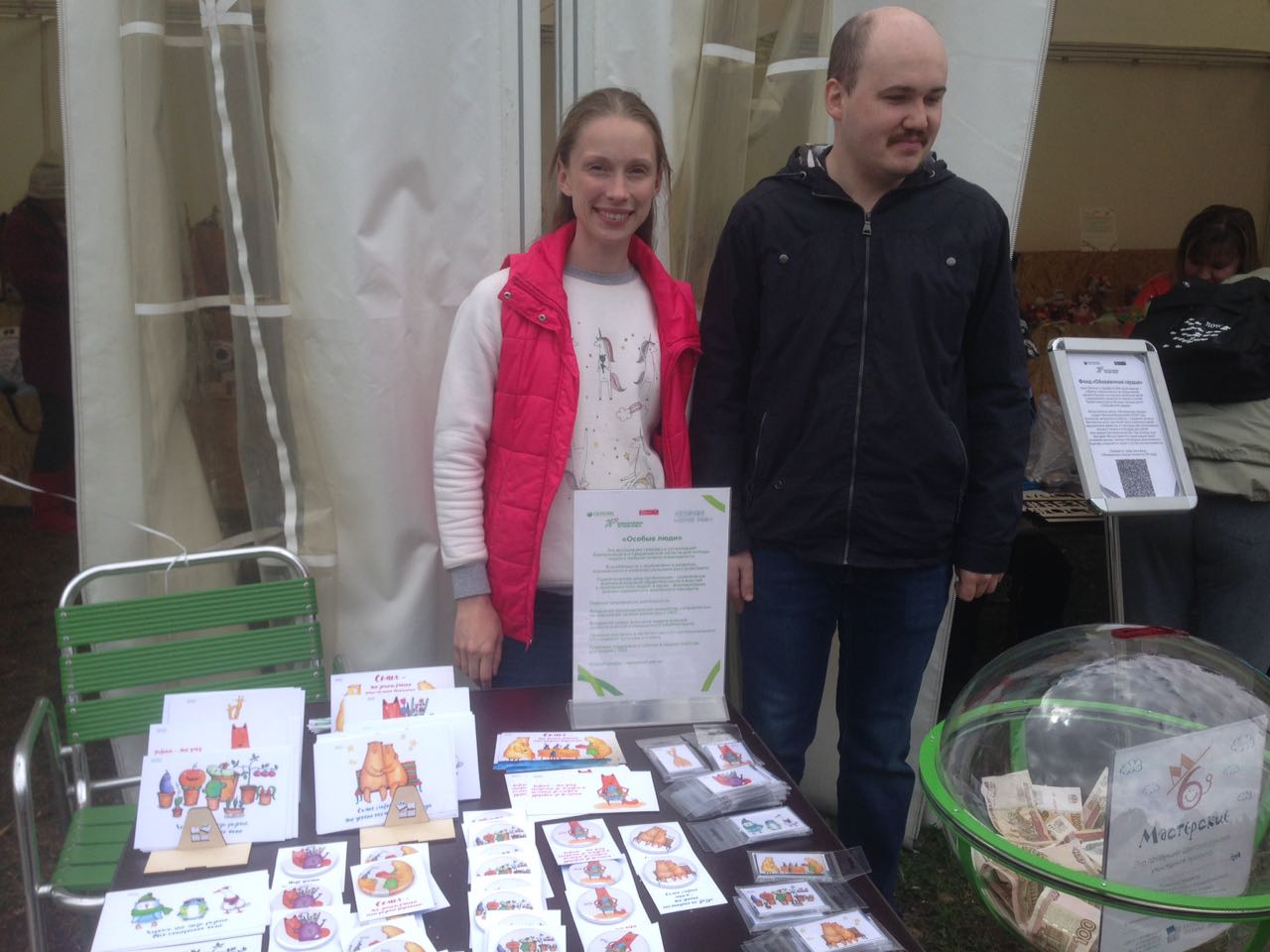 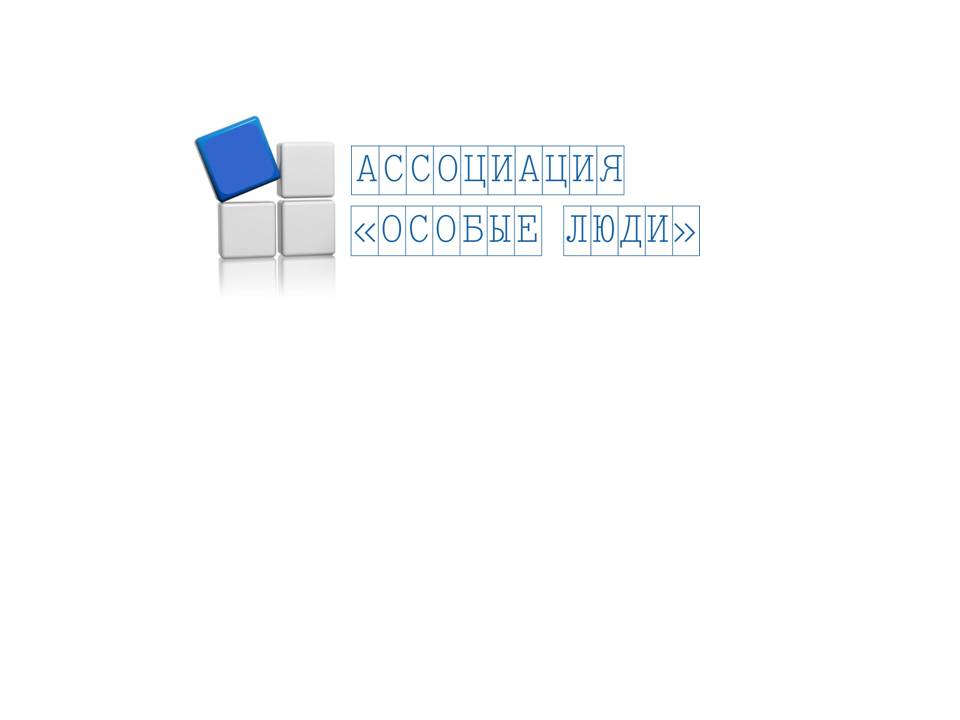 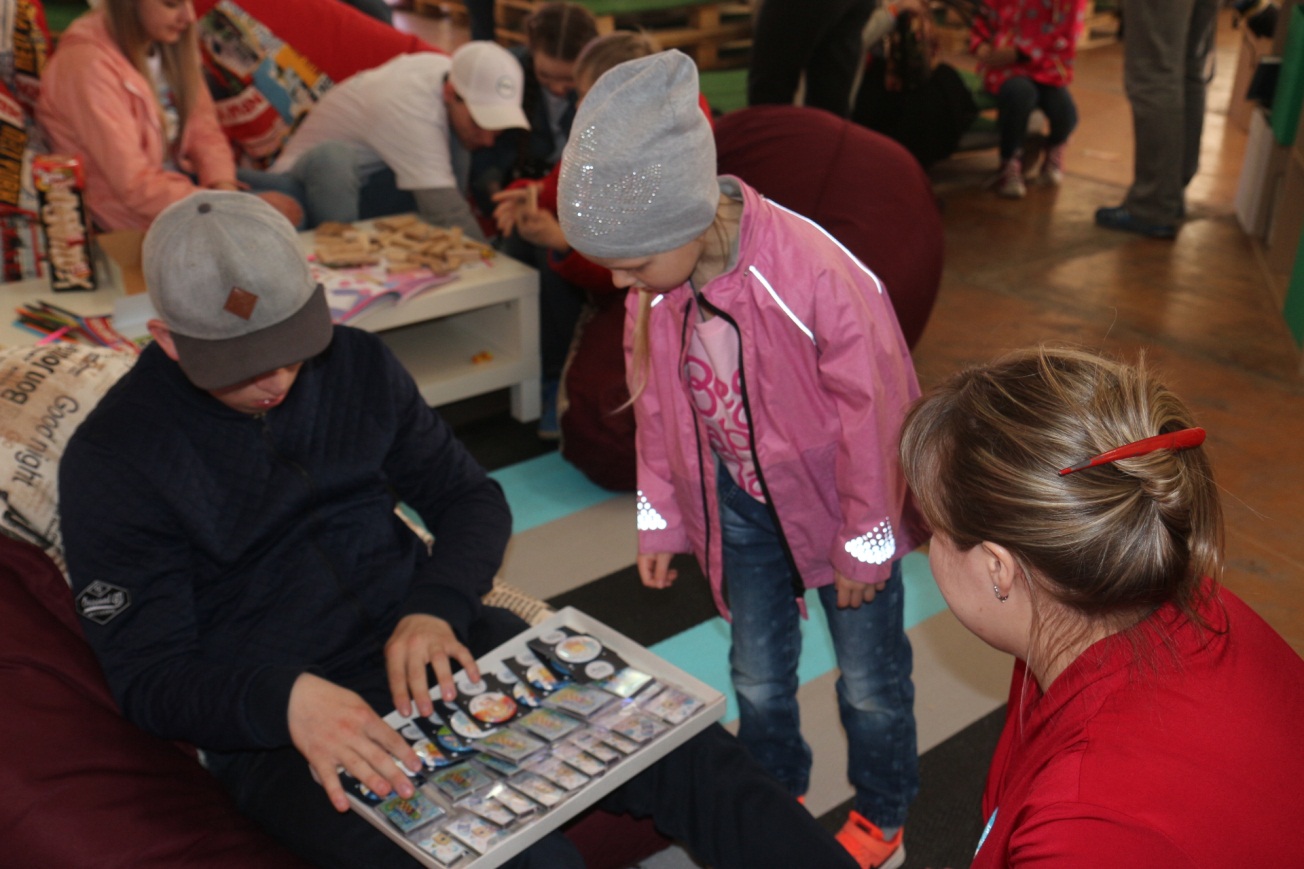 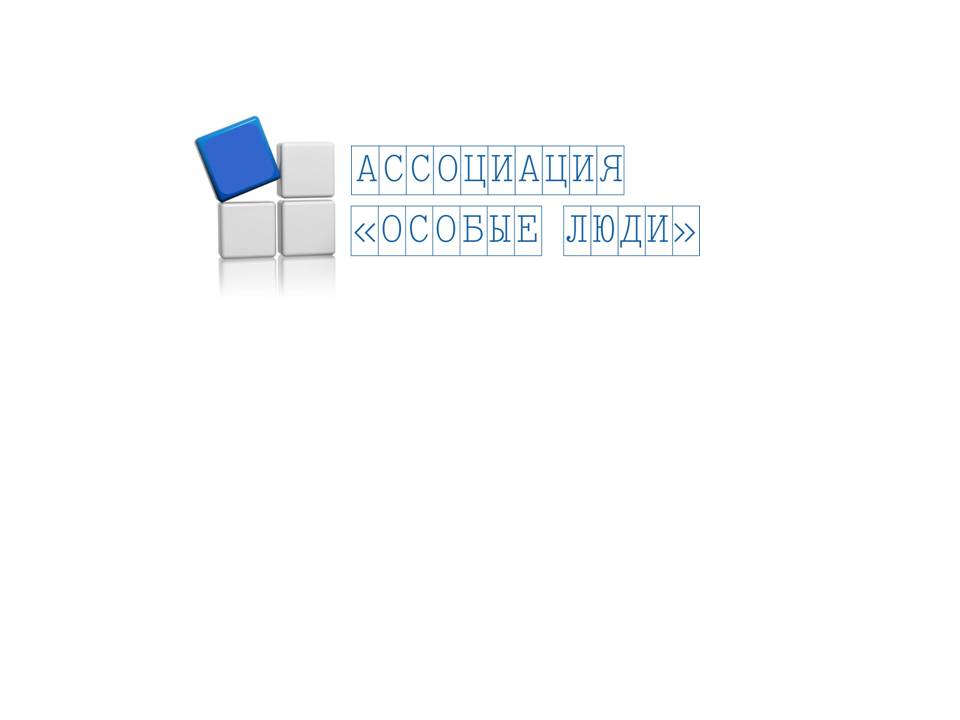 ОБРАЗЦЫ ПРОДУКЦИИ
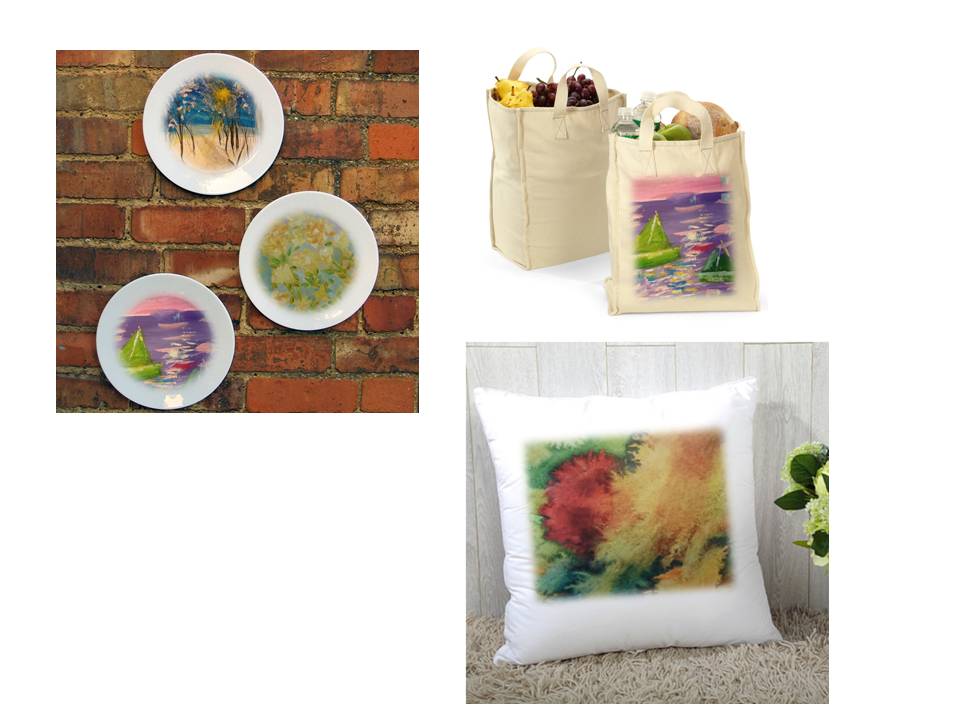 Коллекции аксессуаров
 для дома
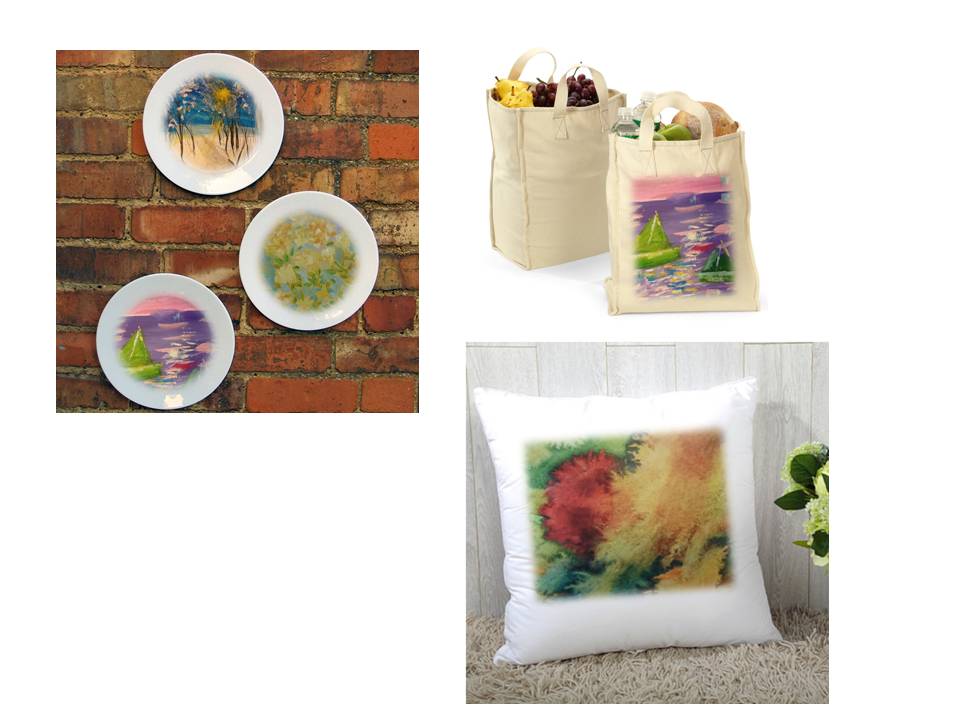 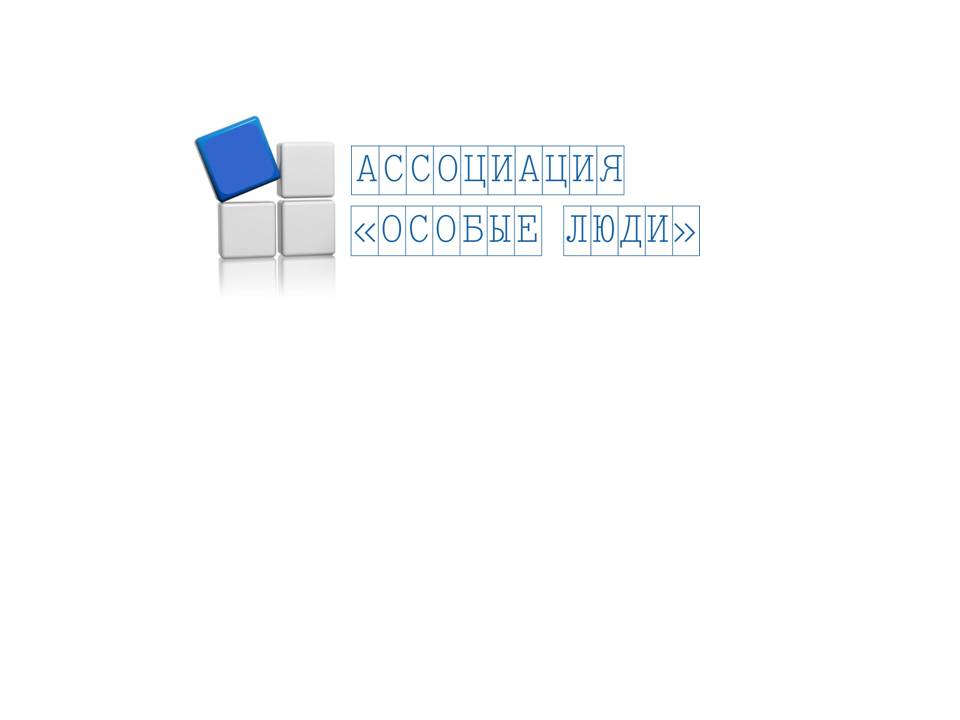 ОБРАЗЦЫ ПРОДУКЦИИ
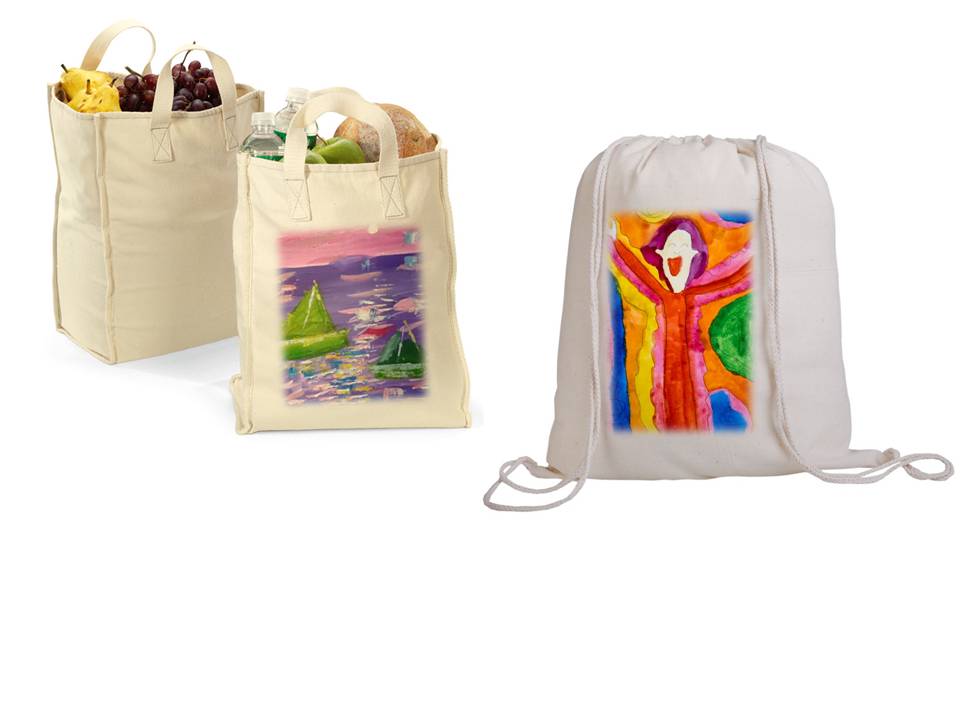 Коллекции аксессуаров
 для дома
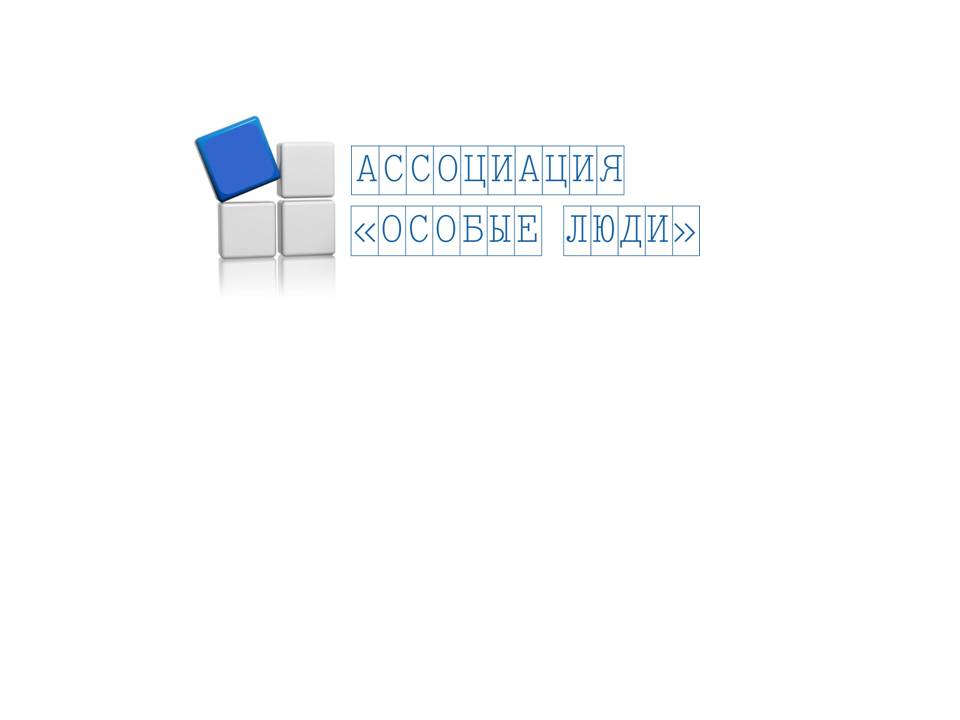 ОБРАЗЦЫ ПРОДУКЦИИ
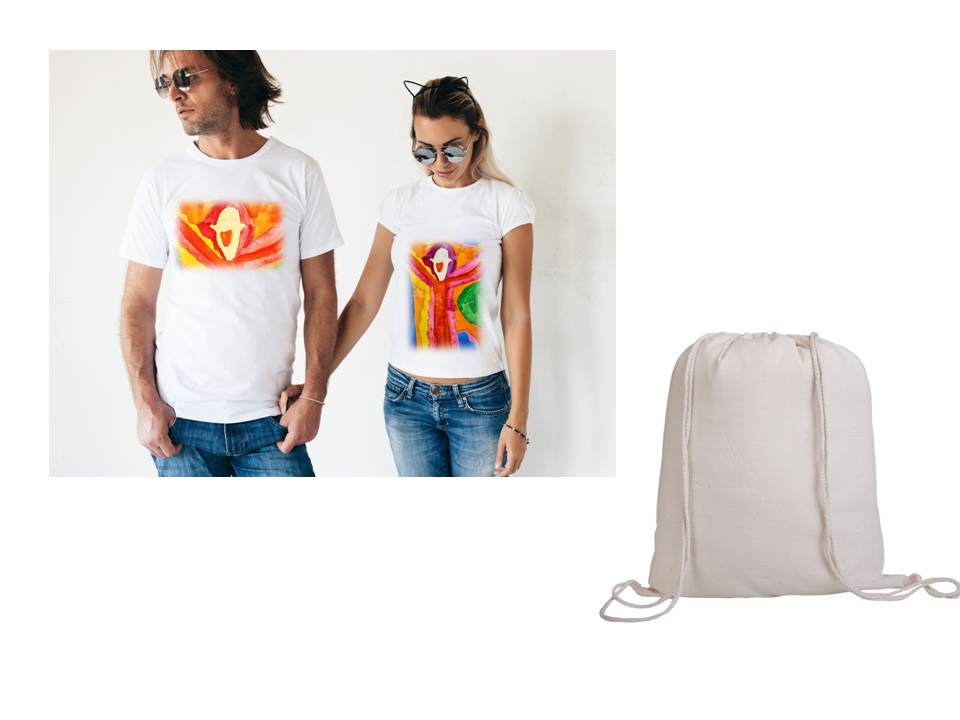 Молодежная
одежда и
аксессуары
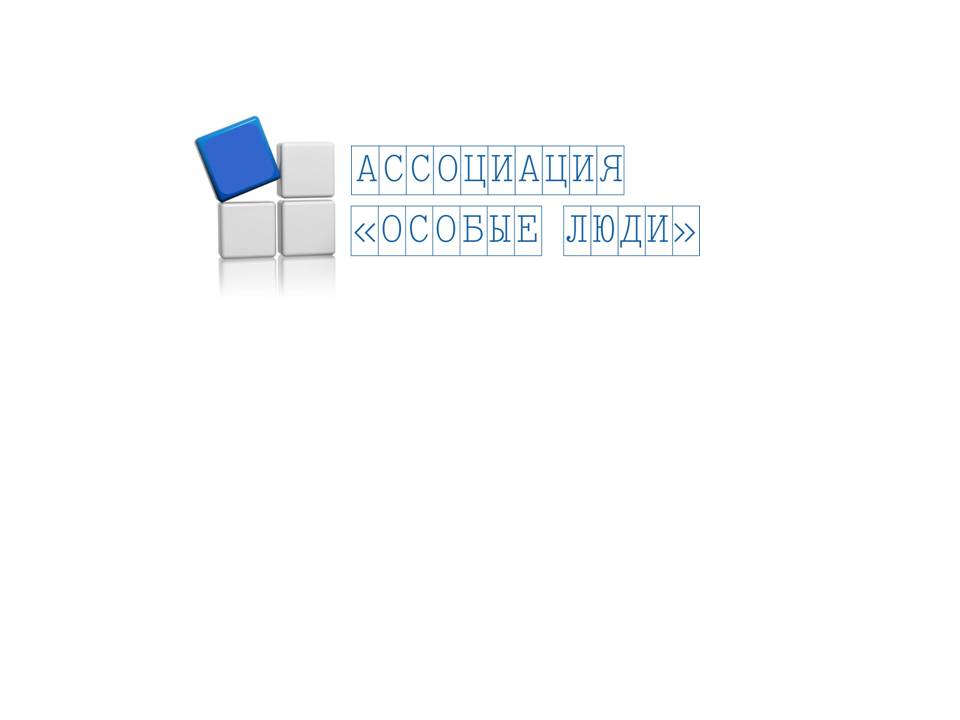 ОБРАЗЦЫ ПРОДУКЦИИ
Молодежная
одежда и аксессуары
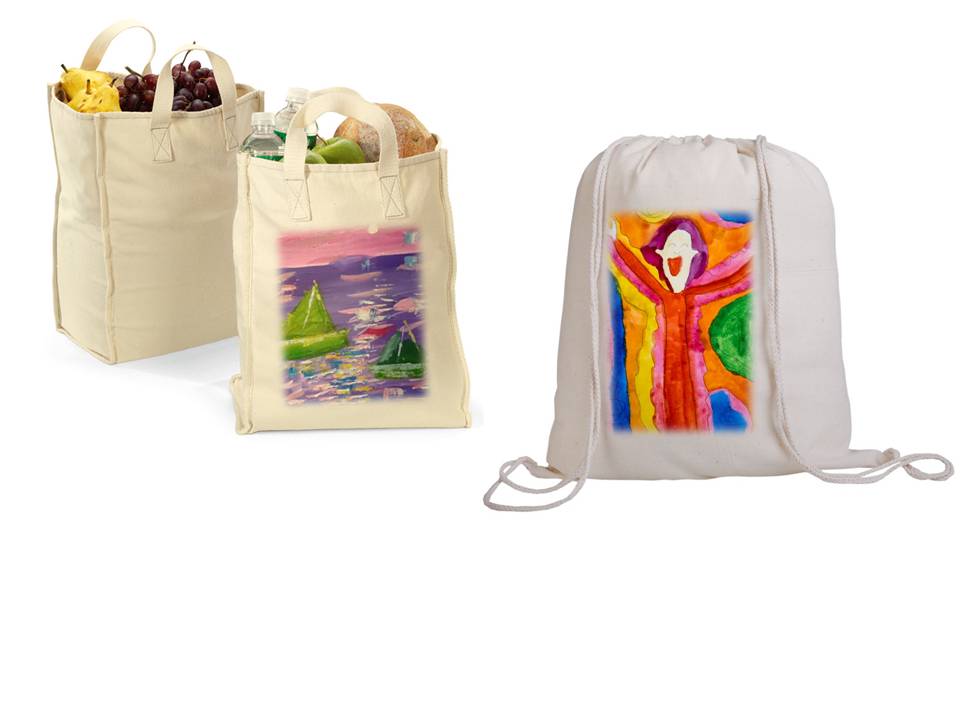 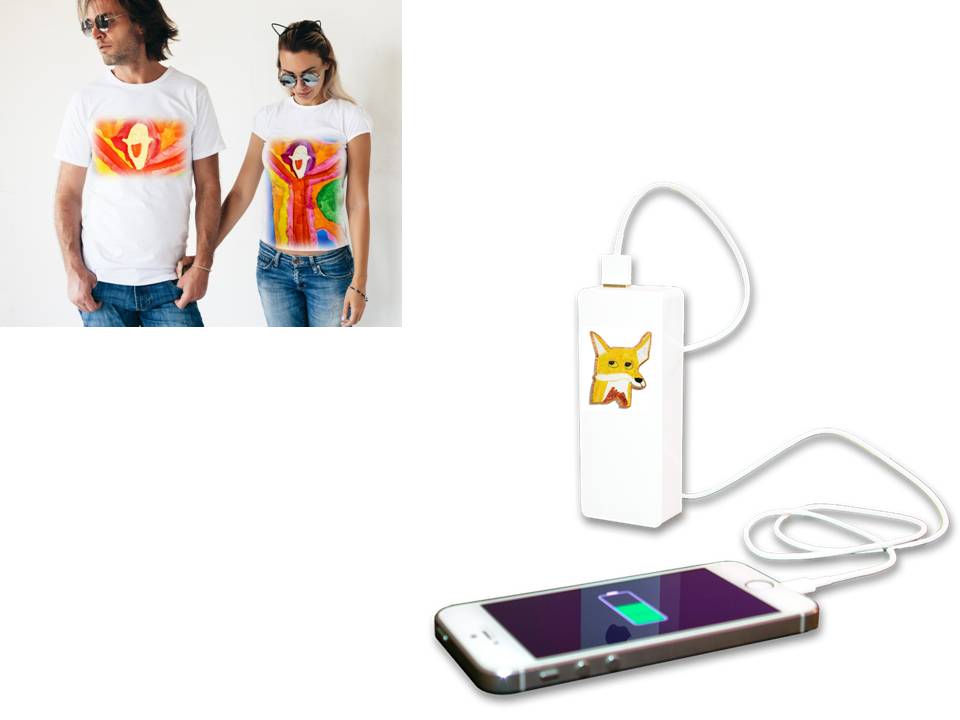 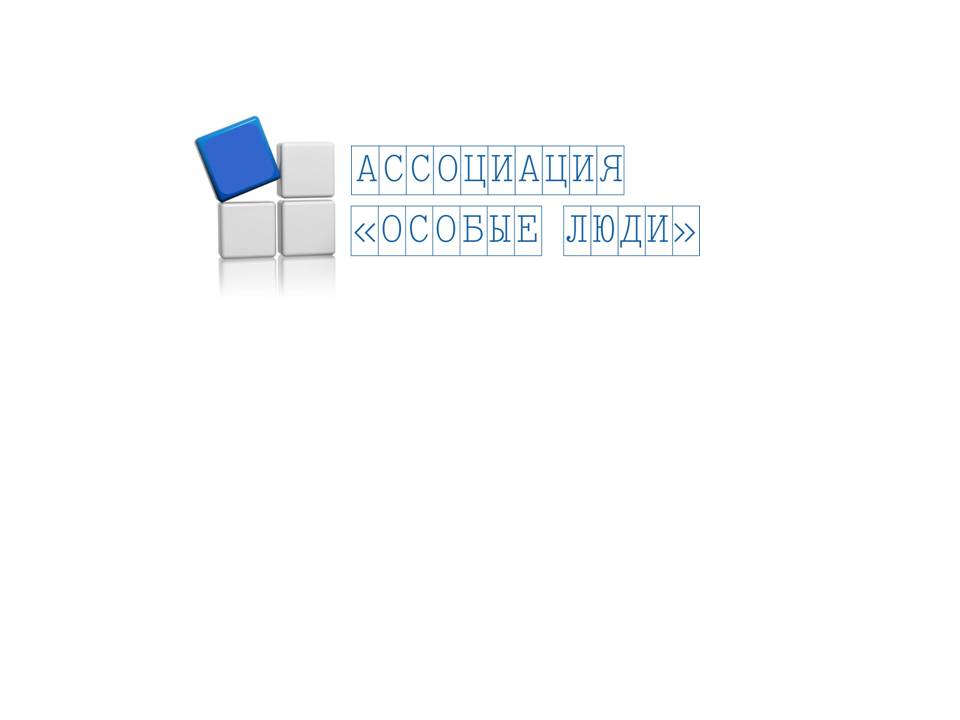 ОБРАЗЦЫ ПРОДУКЦИИ
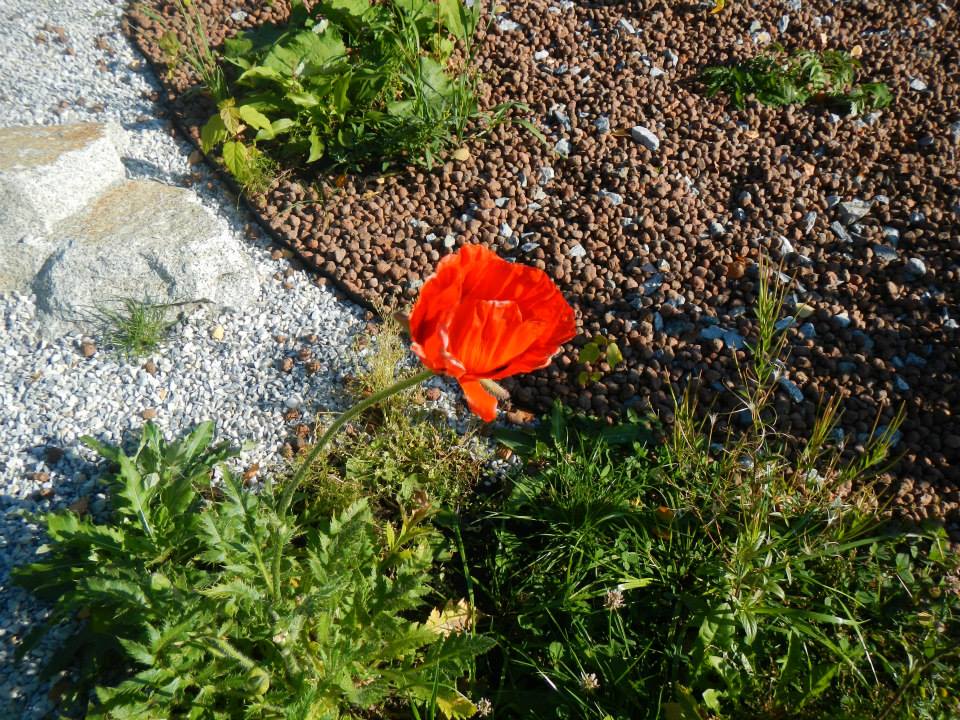 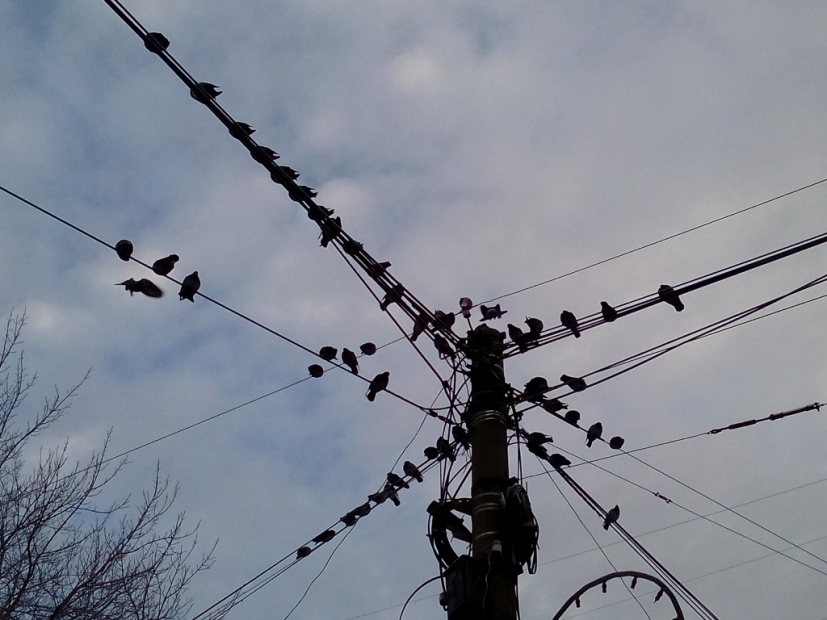 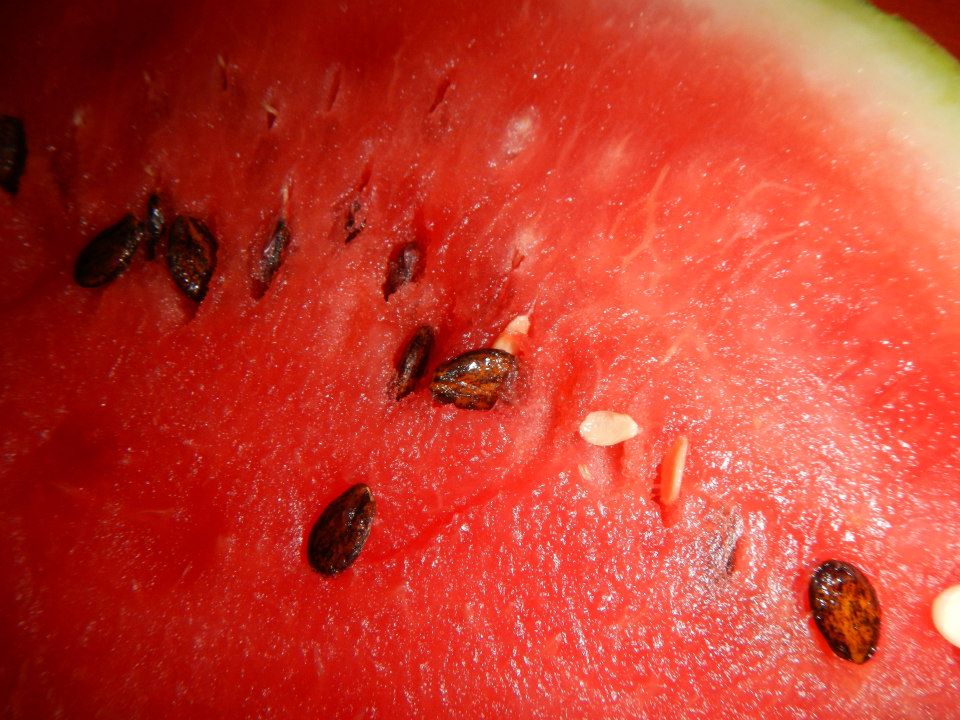 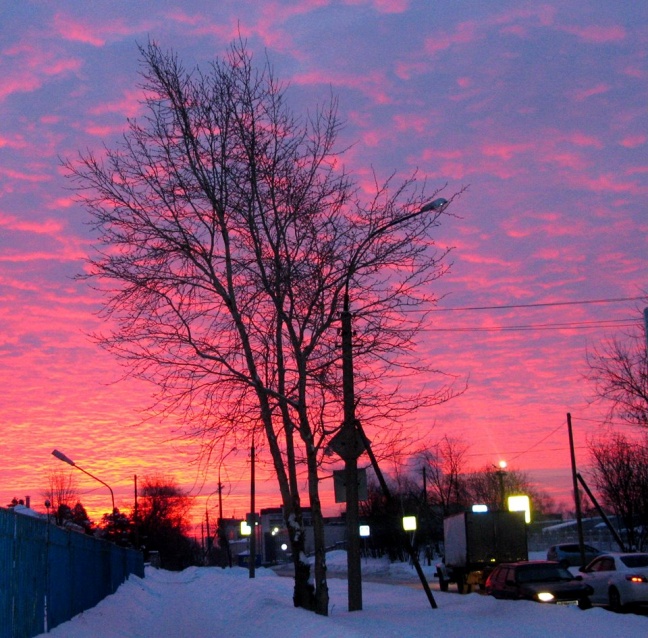 Постеры, календари, листовки, брошюры и открытки
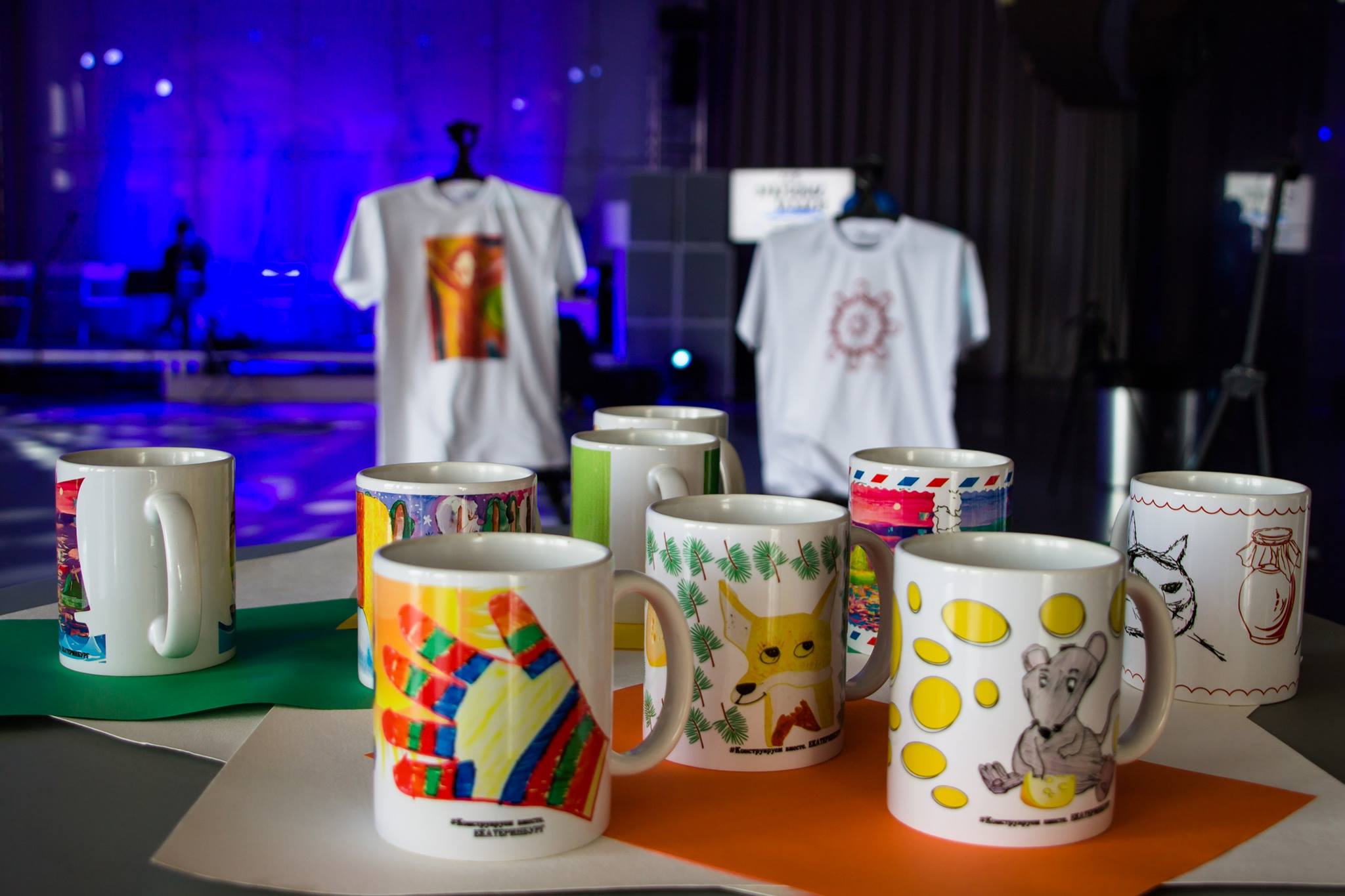 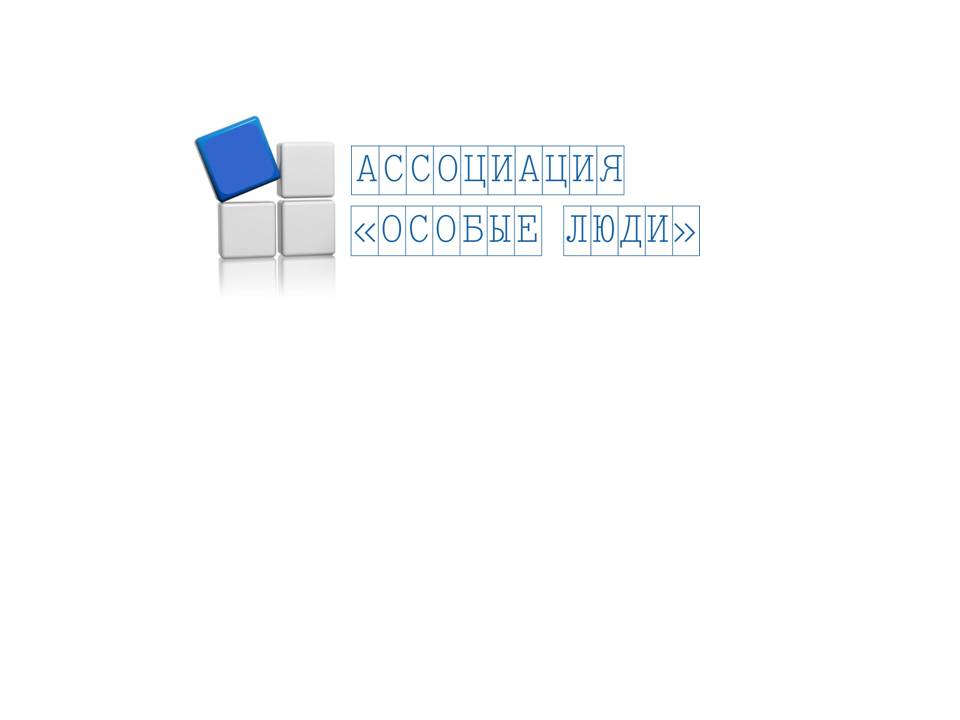 СПАСИБО ЗА ВНИМАНИЕ!Ассоциация помощи людям с особенностями развития и ментальной инвалидностью в Екатеринбурге и Свердловской области«Особые люди» Екатеринбург, 2020 год
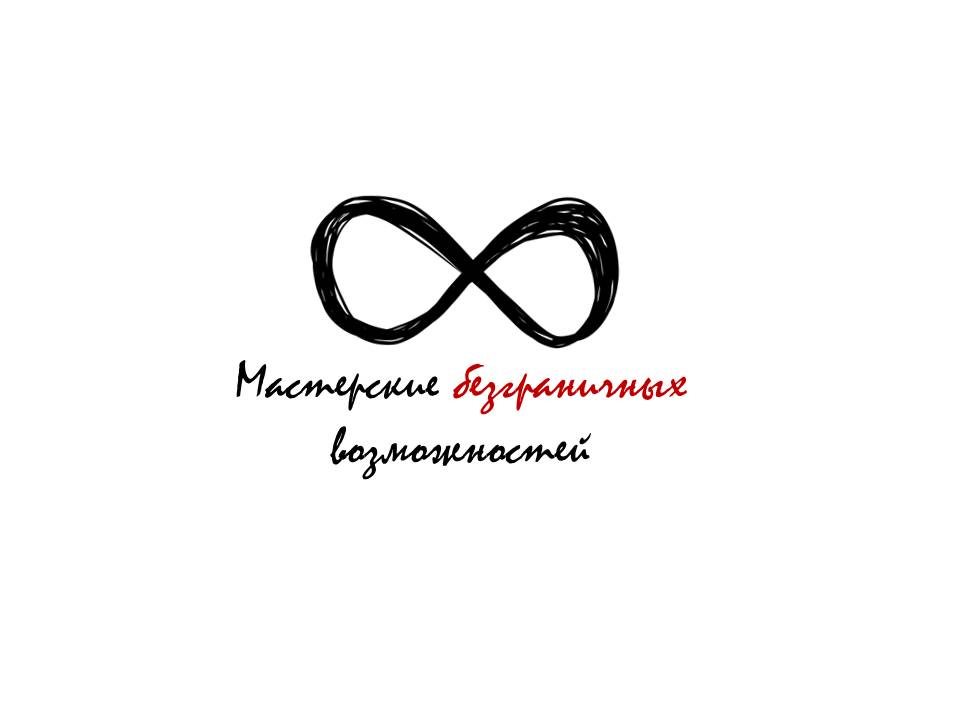